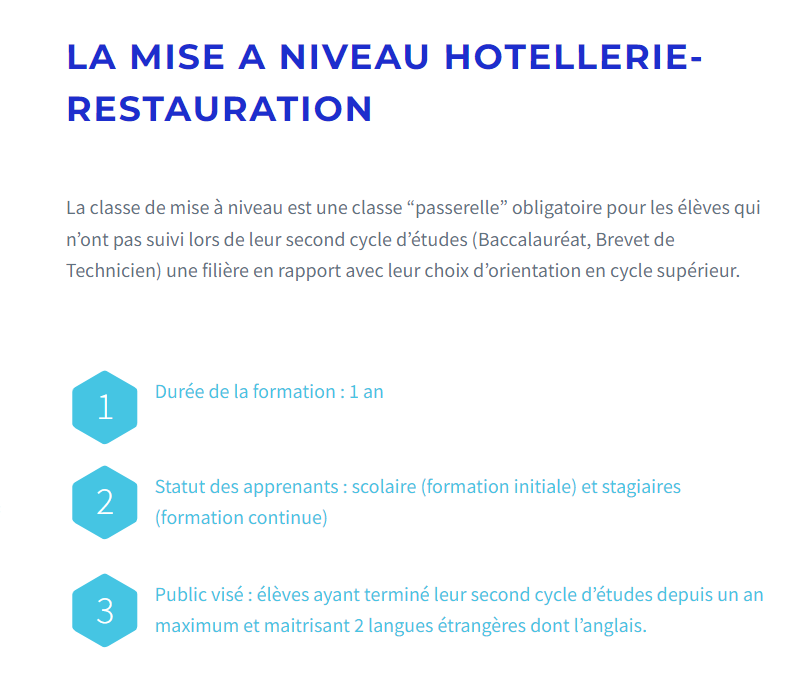 Dont 8 SEMAINES DE STAGE EN ENTREPRISE
LMHT GOSIER M.SANS 2022
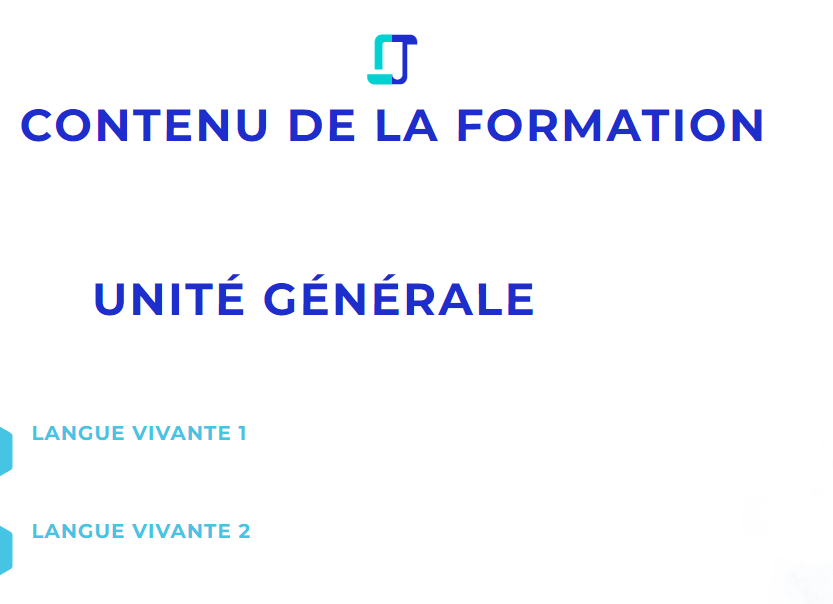 LMHT GOSIER M.SANS 2022
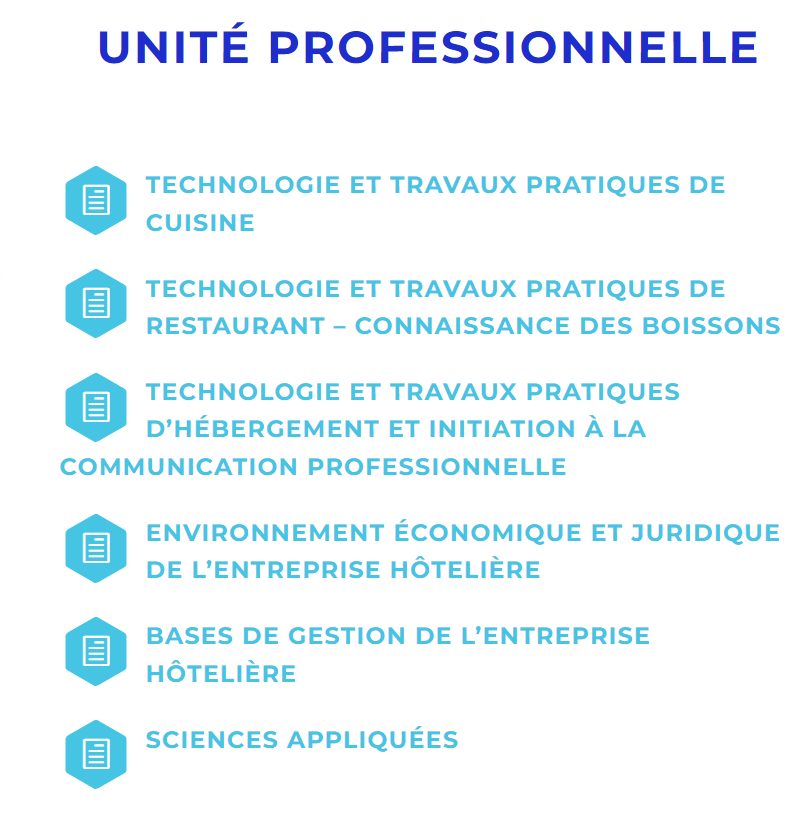 LMHT GOSIER M.SANS 2022
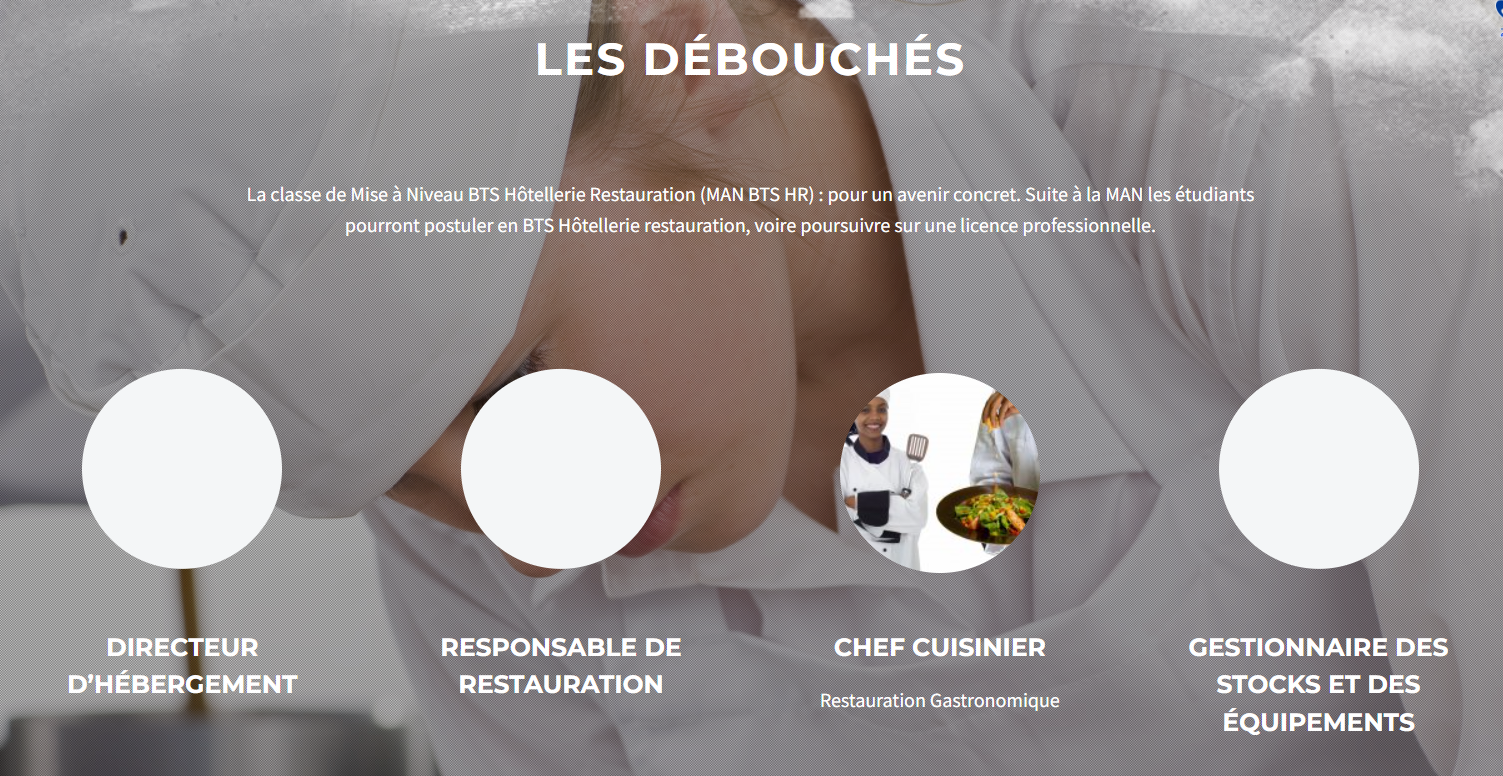 LMHT GOSIER M.SANS 2022
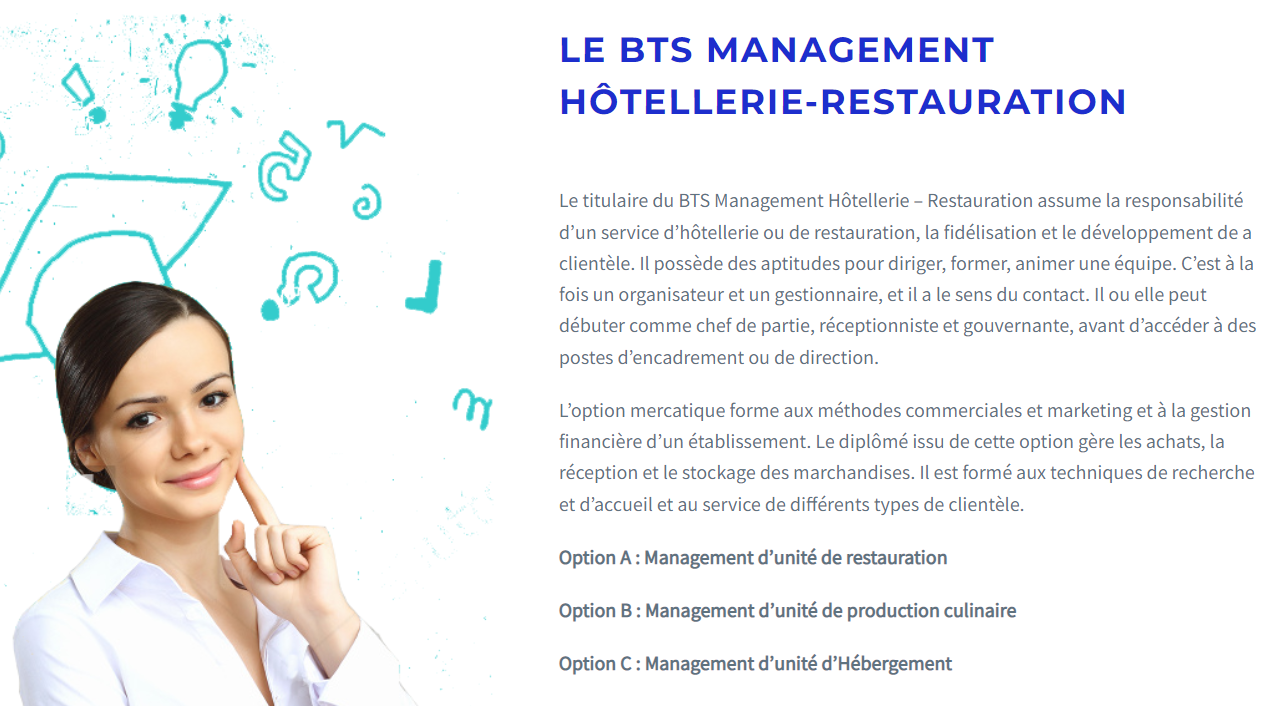 LMHT GOSIER M.SANS 2022
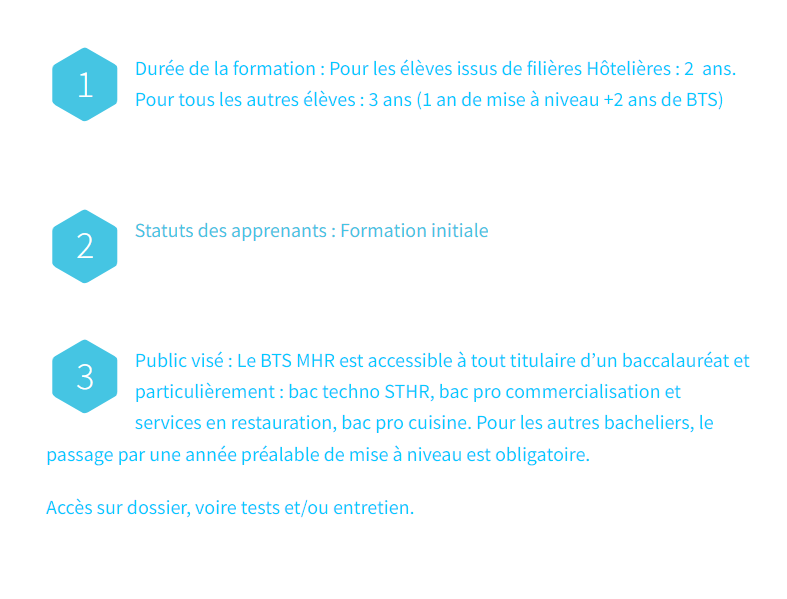 Dont 12 et 4 semaines de stage en entreprise
LMHT GOSIER M.SANS 2022
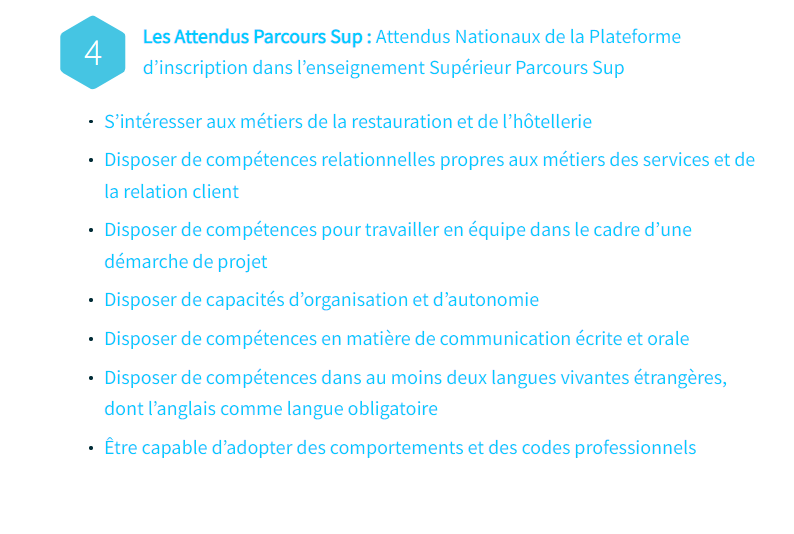 LMHT GOSIER M.SANS 2022
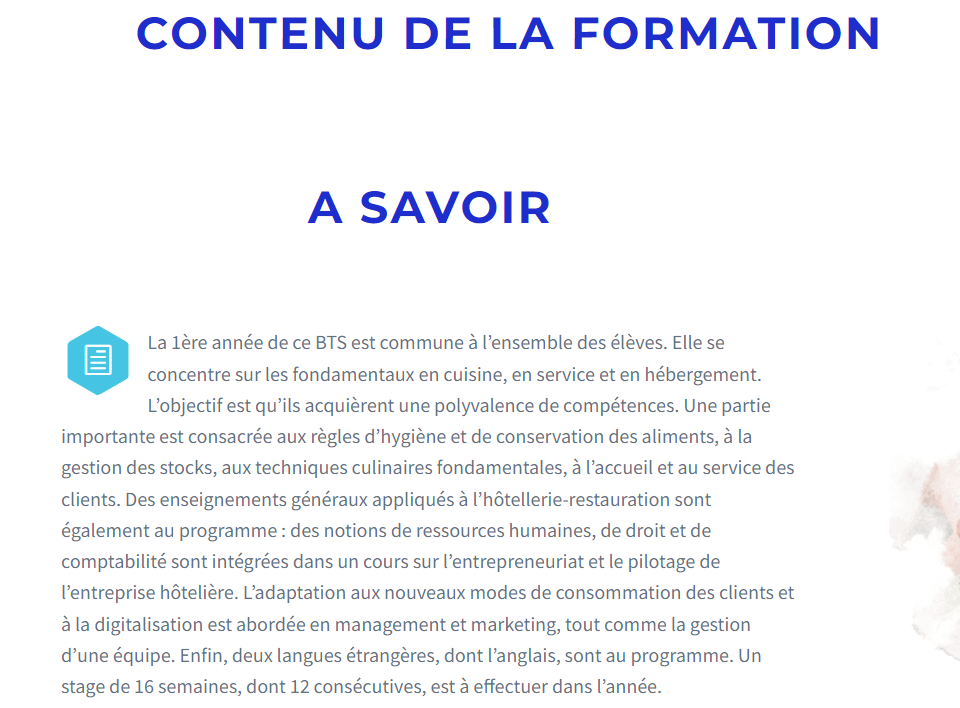 LMHT GOSIER M.SANS 2022
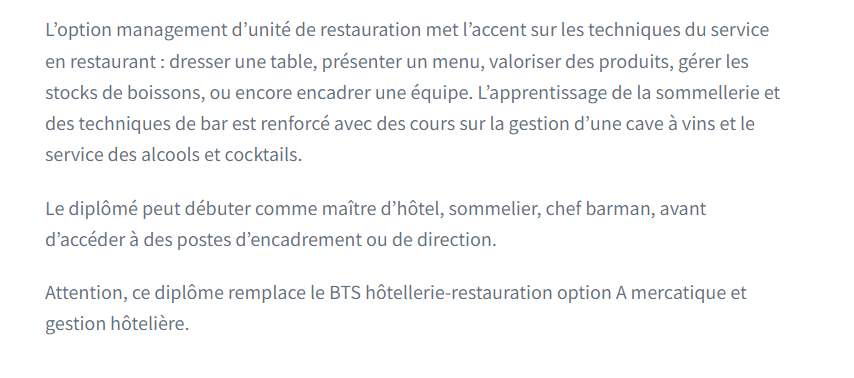 LMHT GOSIER M.SANS 2022
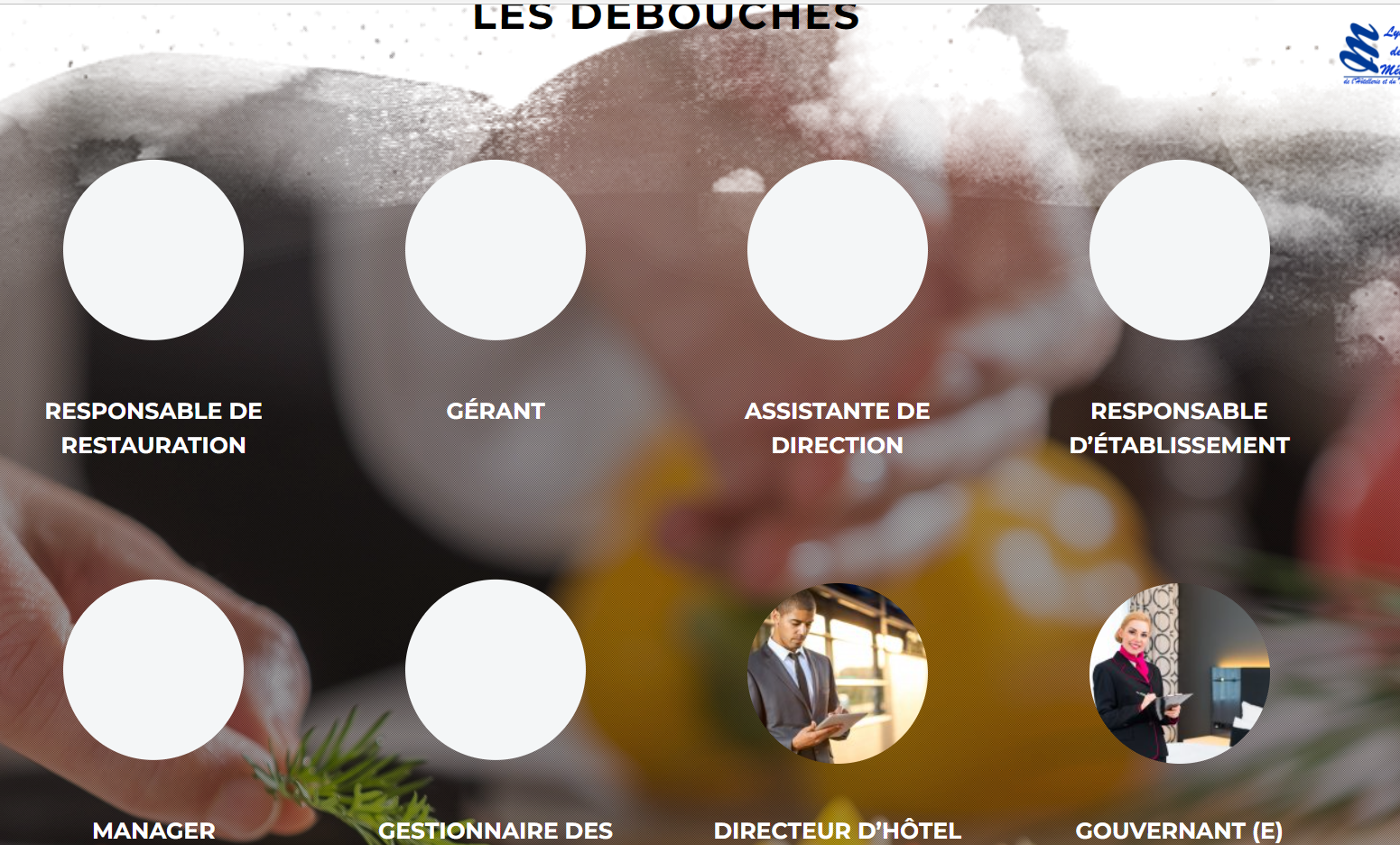 LMHT GOSIER M.SANS 2022